HALLOWEEN
VYTVOŘILA KLÁRA ZAHRADNÍKOVÁ
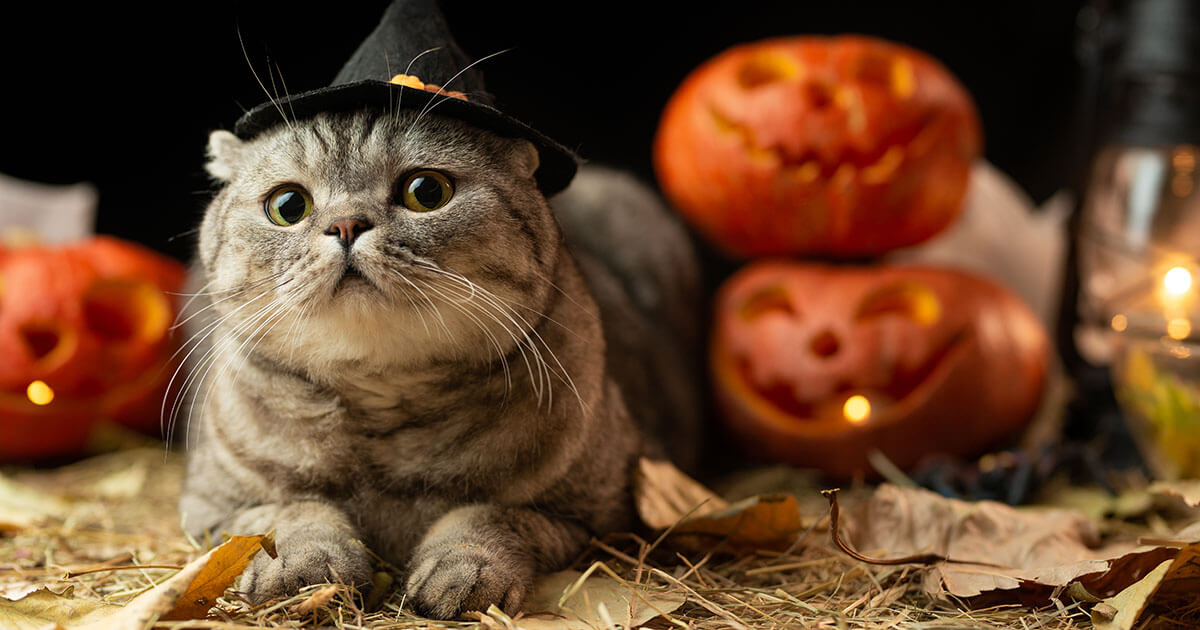 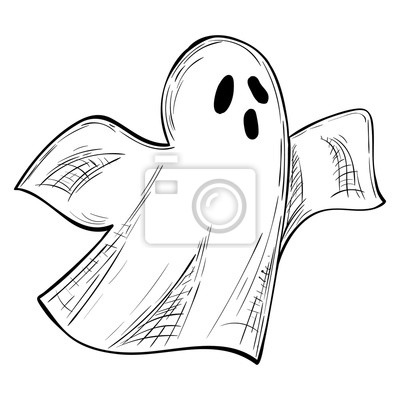 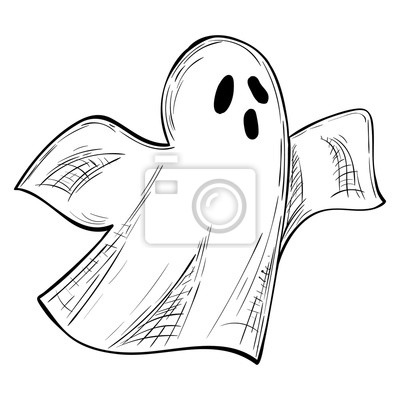 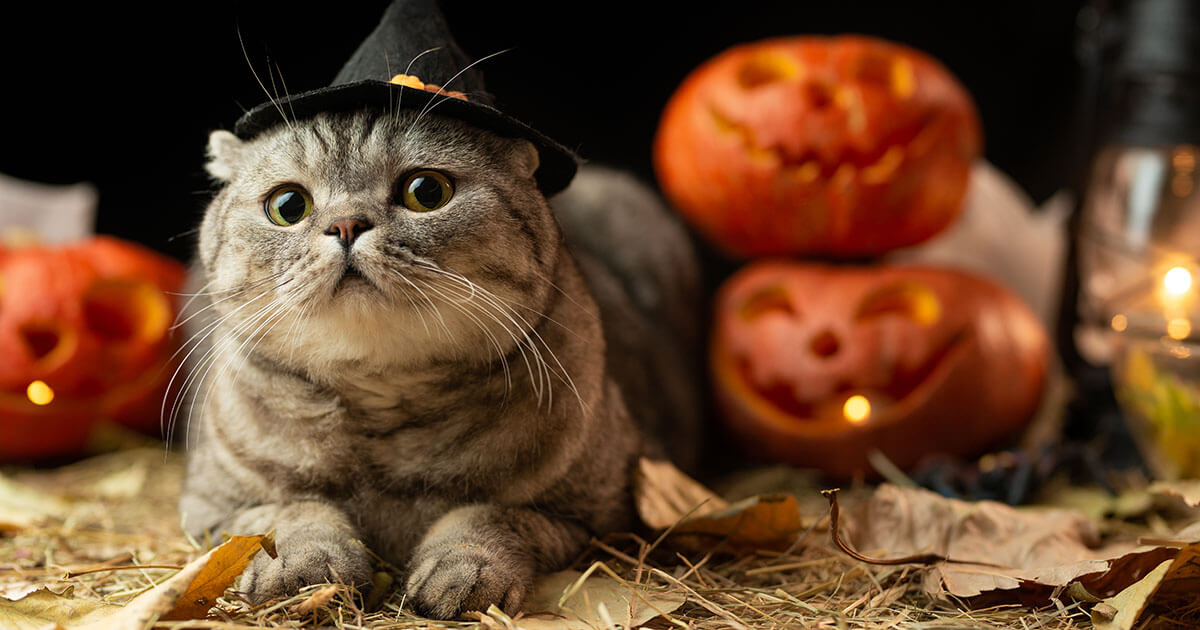 JE TO KELTSKÝ SVÁTEK.
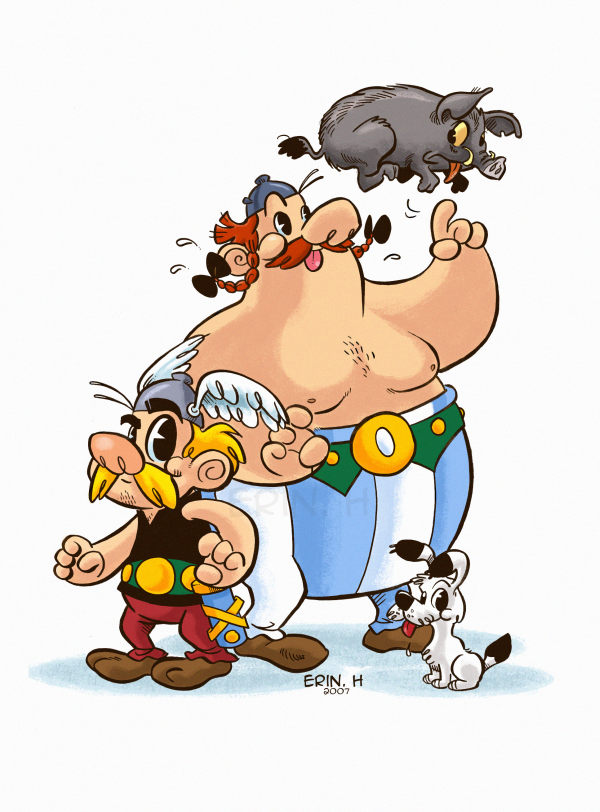 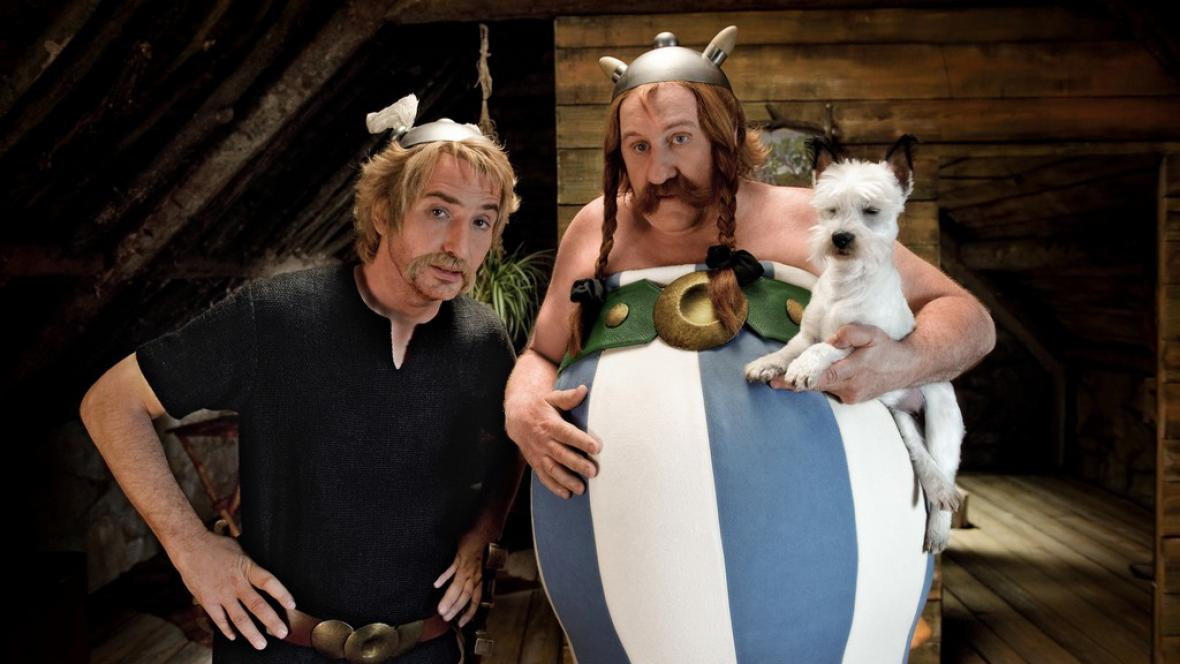 SLAVÍ SE 31.ŘÍJNA
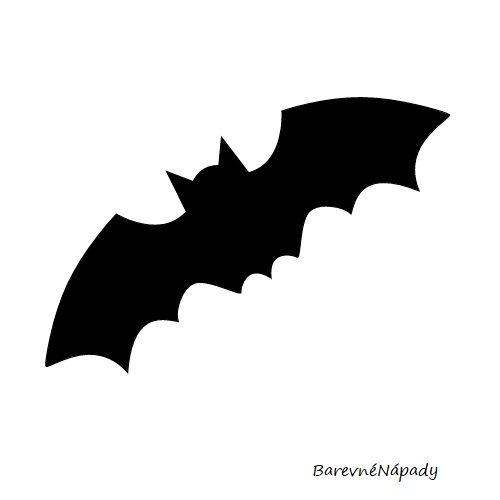 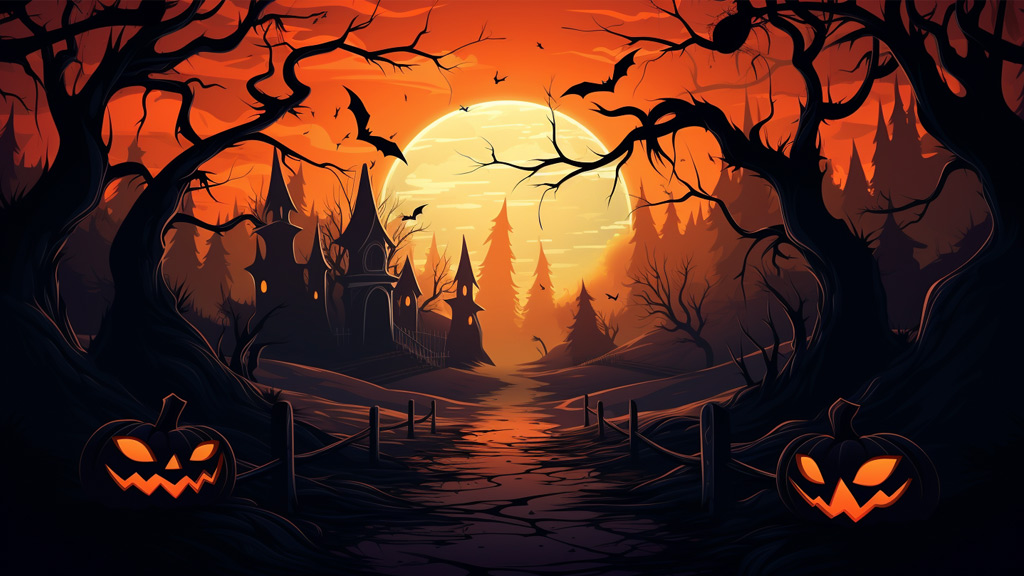 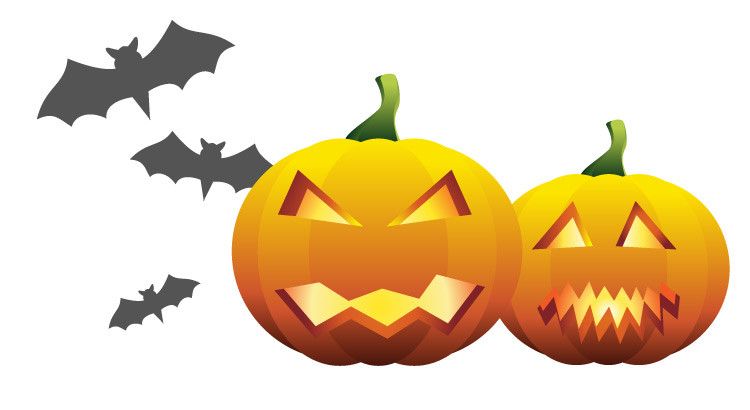 CHODÍ SE STRAŠIT V KOSTÝMECH.
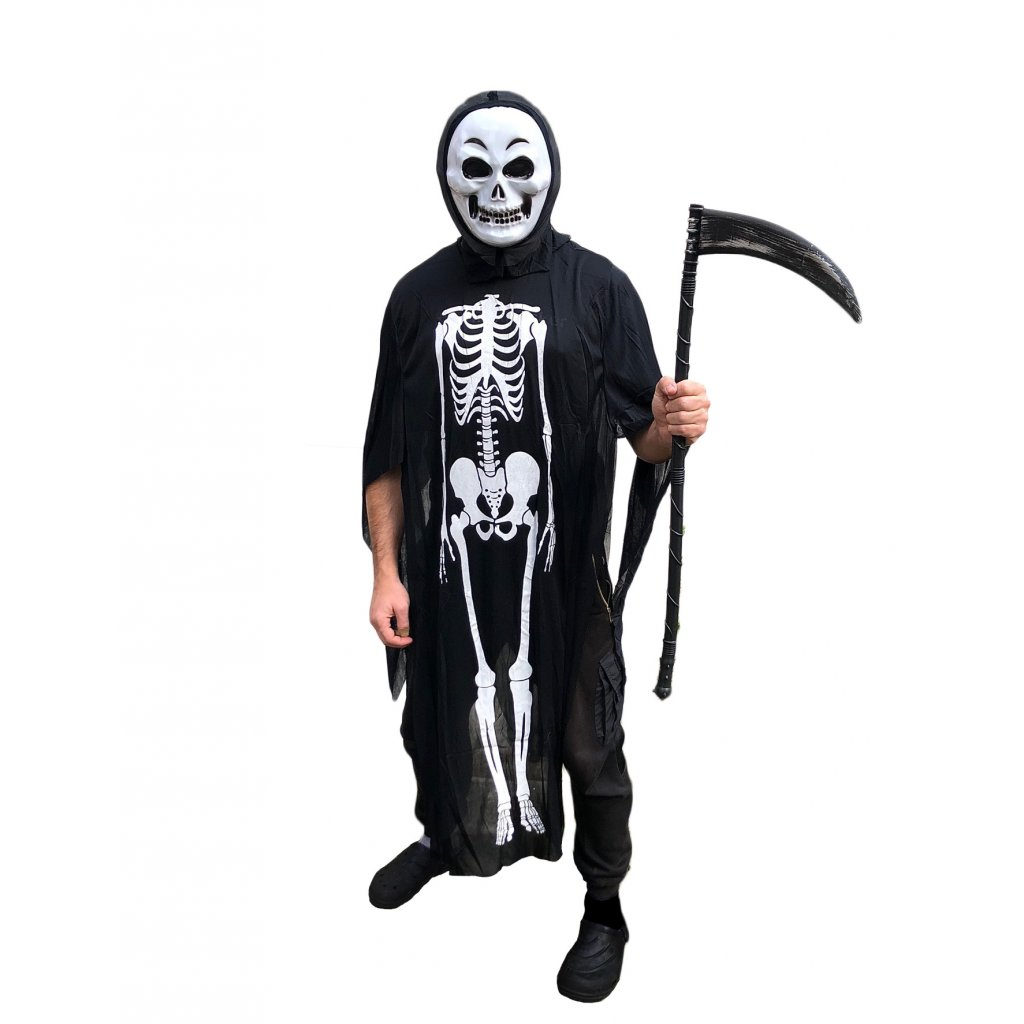 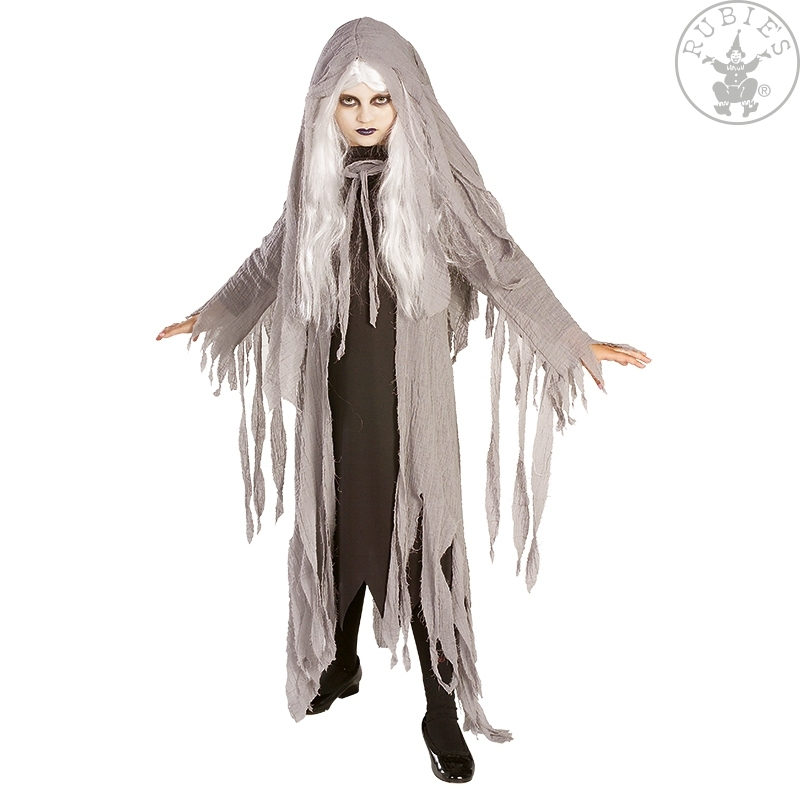 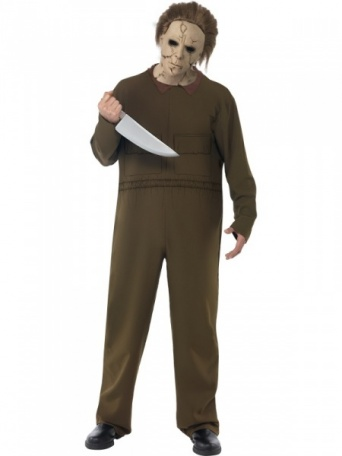 Vyřezávají se dýně
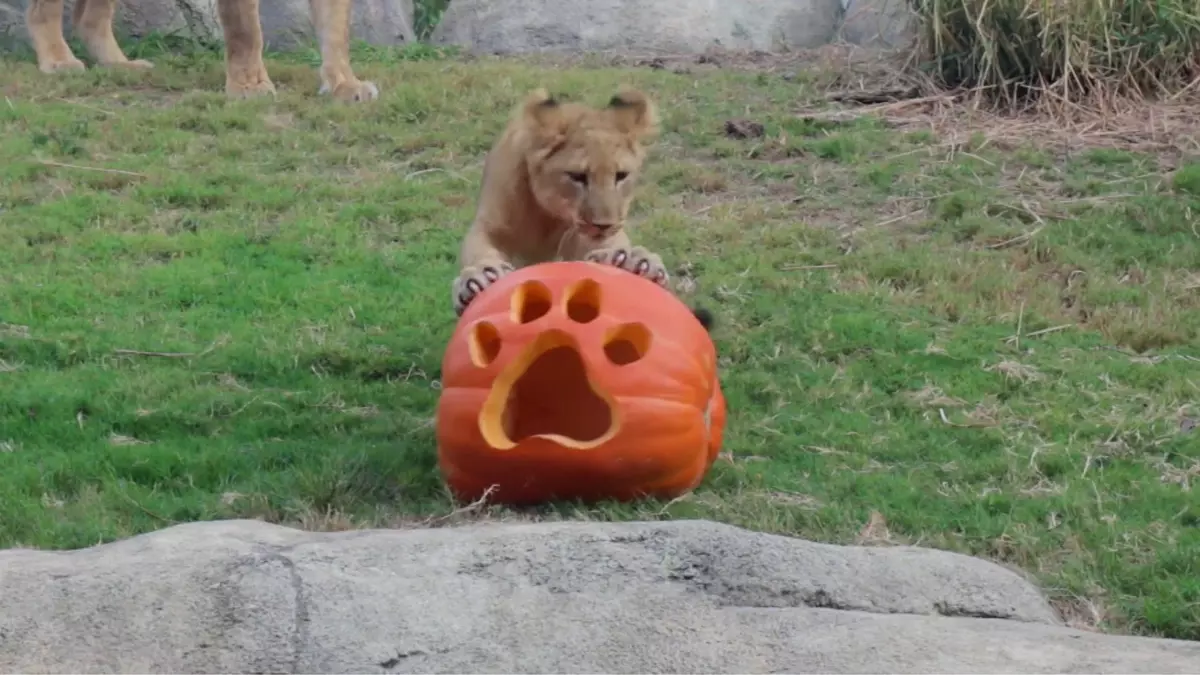 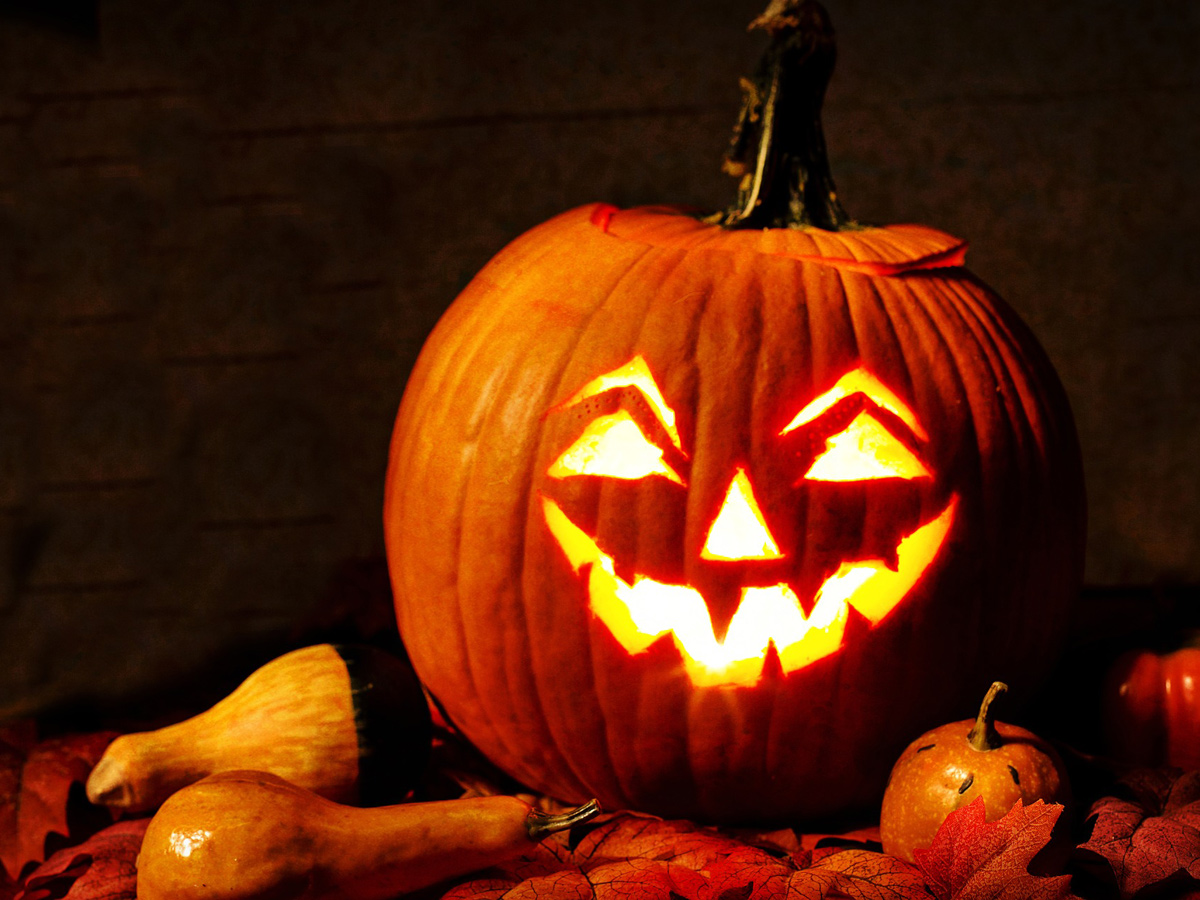 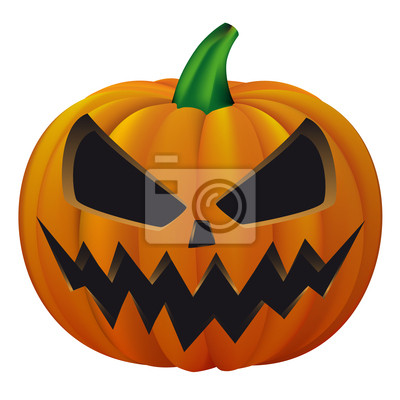 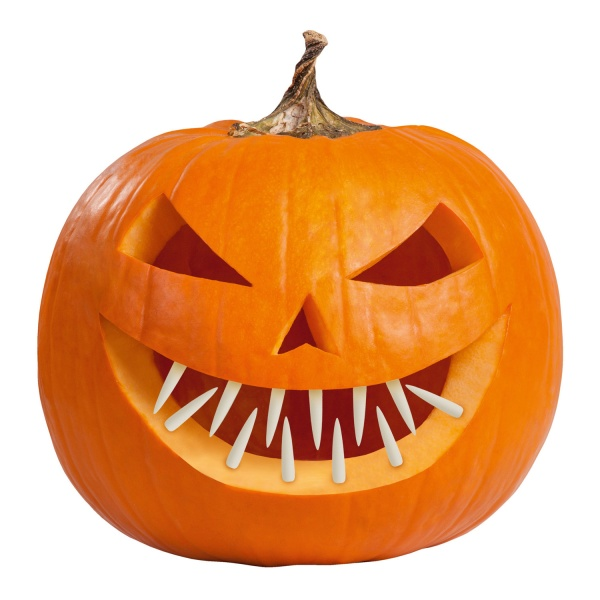 Nejvíc se slaví v Anglii
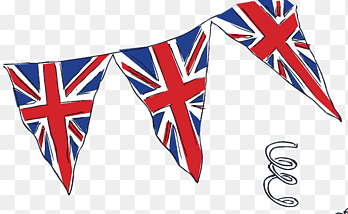 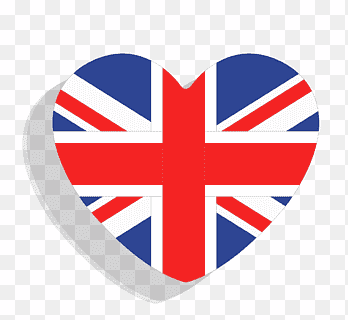 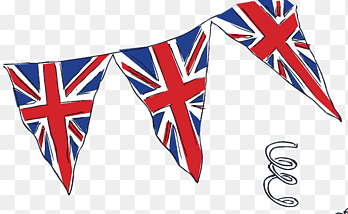 Děkuji za pozornost Klárka.
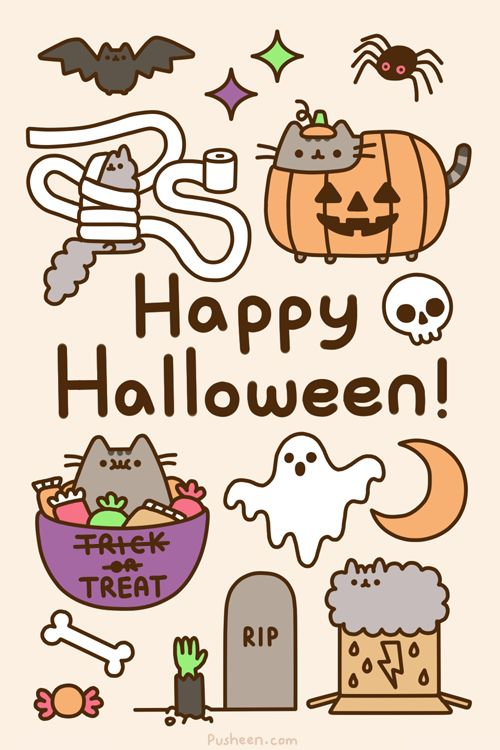 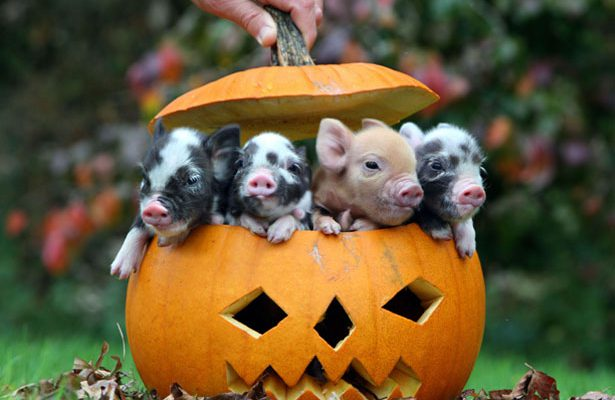